HEMOLYTIC ANEMIA
The term "anemia" usually refers to a condition in which the blood has a lower than normal number of red blood cells. 
Anemia has three main causes: 
Blood loss, 
Lack of red blood cell production, or 
High rates of red blood cell destruction
Hemolytic anemia is a condition in which red blood cells are destroyed and removed from the bloodstream before their normal lifespan is over. 
Hemolytic anemia is caused by high rates of red blood cell destruction. The bone marrow increases the production of RBC to replace the hemolyzed blood cells but it  can't make them fast enough to meet the body's needs.
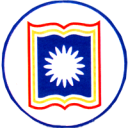 BMB
Types of Hemolytic Anemias?
There are many types of hemolytic anemia. The condition can be: 
   Inherited, meaning your parents passed the gene   for the condition on to you.  or 
   Acquired meaning you aren't born with the condition, but you develop it.
With inherited hemolytic anemias, one or more of the genes that control red blood cell production are faulty. This can lead to problems with the hemoglobin, cell membrane, or enzymes that maintain healthy red blood cells. 
The abnormal cells may be fragile and break down while moving through the bloodstream. 
If this happens, an organ called the spleen may remove the cell debris from the bloodstream.
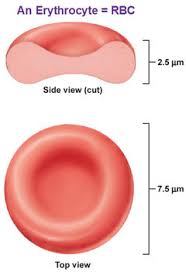 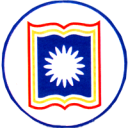 BMB
Types of Hemolytic Anemias?
There are several type of inherited hemolytic anemias: 

Thalassemias: these are inherited blood disorders in which the body doesn't make enough of certain types of hemoglobin. This causes the body to make fewer healthy red blood cells than normal. 
Sickle Cell Anemia: In this disease, the body makes abnormal hemoglobin (HbS) that causes the red blood cells to have a sickle, or crescent, shape. Sickle cells usually die after only about 10 to 20 days. The bone marrow can't make new red blood cells fast enough to replace the dying ones.
Hereditary Spherocytosis: In this condition, a defect in the surface membrane of red blood cells causes them to have a sphere, or ball-like, shape. These blood cells have a lifespan that's shorter than normal.
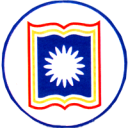 BMB
Types of Hemolytic Anemias?
Hereditary Elliptocytosis (Ovalocytosis): Like hereditary spherocytosis, this condition also involves a problem with the cell membrane. In this condition, the red blood cells are elliptic (oval) in shape. They aren't as flexible as normal red blood cells, and they have a shorter lifespan.
Glucose-6-Phosphate Dehydrogenase (G6PD) Deficiency: G6PD catalyzes the first step of Phospho pentose pathway through which the ribose-P and NADPH are produced. In G6PD deficiency, if RBC comes in contact with certain substances in the bloodstream, the missing enzyme causes the cells to rupture (burst) and die.
Pyruvate Kinase Deficiency: In this condition, the body is missing an enzyme called pyruvate kinase, an important enzyme in glycolysis caonverting PEP to pyruvate. Deficiency of this enzyme causes RBC to break down easily.
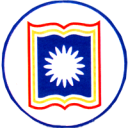 BMB
Types of Hemolytic Anemias?
Acquired Hemolytic Anemias:
With acquired hemolytic anemias,  RBC may be normal. However, some other disease or factor causes the body to destroy RBC and remove them from the bloodstream. There are several types of acquired hemolytic anemia:
Immune Hemolytic Anemia
In immune hemolytic anemia,  immune system destroy the red blood cells. The three main types of immune hemolytic anemia are: 
Autoimmune
Alloimmune, and 
Drug-induced
Autoimmune hemolytic anemia (AIHA).
 In this condition,  immune system makes antibodies (proteins) that attack red blood cells. AIHA accounts for half of all cases of hemolytic anemia. AIHA may come on very quickly and become serious.
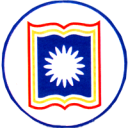 BMB
Having certain diseases or infections can raise the risk for AIHA. Examples include:
Autoimmune diseases, such as lupus
Chronic lymphocytic leukemia
Non-Hodgkin's lymphoma and other blood cancers
Viral diseases (Epstein-Barr virus, Cytomegalovirus, Mycoplasma pneumonia, Hepatitis, HIV). AIHA also can develop after  blood and marrow stem cell transplantion.
Alloimmune hemolytic anemia: 
This type of hemolytic anemia occurs if the body makes antibodies against red blood cells from a blood transfusion. This can happen if the transfused blood is a different blood type than your blood.
This type of hemolytic anemia also can occur during pregnancy if a woman has Rh-negative blood and her baby has Rh-positive blood. 

Drug-induced hemolytic anemia. 
Certain medicines can cause a reaction that develops into hemolytic anemia. 
Some medicines, such as penicillin, bind to red blood cell surfaces and can cause antibodies to develop.
Other medicines include chemotherapy, acetaminophen, quinine and antimalarial medicines, anti-inflammatory medicines, and levodopa cause hemolytic anemia in other ways.
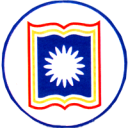 BMB
Types of Hemolytic Anemias?
Mechanical Hemolytic Anemias
Physical damage to red blood cell membranes can cause them to break down faster than normal. Damage may be due to:
Changes in the small blood vessels.
An artificial heart valve or other device used in blood vessels.
Hemodialysis: This treatment for kidney failure removes waste products from the blood.
A heart-lung bypass machine, which may be used during open-heart surgery.
Preeclampsia or eclampsia. Preeclampsia is high blood pressure during pregnancy. Eclampsia, which follows preeclampsia, is a serious condition that causes seizures in pregnant women.
Malignant hypertension . This is a condition in which your blood pressure suddenly and rapidly rises.
Thrombotic thrombocytopenic purpura . This rare blood disorder causes blood clots to form in small blood vessels throughout the body.
Strenuous activities, such as taking part in marathons.
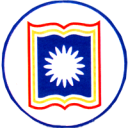 BMB
Signs and Symptoms of Hemolytic Anemia
People who have mild hemolytic anemia often have no sign or symptom. 
Many of the signs and symptoms of hemolytic anemia apply to all types of anemia.
The most common symptoms of all types of anemia is 
Fatigue (tiredness)-because  body doesn't have enough RBC to  carry oxygen to its various parts.
Shortness of breath, Dizziness, Headache, Coldness in  hands and feet, Pale skin, and Chest pain.
Arrhythmias (irregular heartbeats), a heart murmur, heart enlarged, or even heart failure.
Jaundice: The hemoglobin is broken down into a compound called bilirubin, which gives the skin and eyes a yellowish color. Bilirubin also causes urine to be dark yellow or brown.
Pain in the Upper Abdomen: Gallstones or an enlarged spleen may cause pain in the upper abdomen. 
Leg Ulcers and Pain: In people who have sickle cell anemia, the sickle-shaped cells can clog small blood vessels and block blood flow. This can cause leg sores and pain throughout the body.
A Severe Reaction to a Blood Transfusion:  Signs and symptoms of a severe reaction to a transfusion include fever, chills, low blood pressure, and shock.
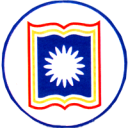 BMB
Diagnosis of Hemolytic Anemia
Medical and Family Histories:
To find the cause and severity of hemolytic anemia, doctor may ask detailed questions about symptoms, personal medical history, and family medical history. He or she may ask whether:
About  any family member who has problems with anemia
About recent illnesses or medical conditions
About taking any medicines, and which ones
About exposure to certain chemicals or substances
About  the use of artificial heart valve or other medical device that could damage  red blood cells
Physical Exam:
Checking for jaundice (yellowish color of the skin or whites of the eyes)
Listening to heart for rapid or irregular heartbeats
Listening for rapid or uneven breathing
Checking the abdomen to find the size of  spleen
Checking for internal bleeding
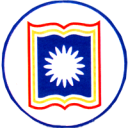 BMB
Diagnosis of Hemolytic Anemia
Diagnostic Tests
Many tests are used to diagnose hemolytic anemia. These tests can help confirm a diagnosis, look for a cause, and find out how severe the condition is. These are:
  Complete Blood Count (CBC):
Hemoglobin and hematocrit  levels, RBC,WBC, and blood platelets count. 
Mean corpuscular  volume (MCV) which is a measure of the average size of  RBC. 
Other Blood Tests
If the CBC results confirm anemia, it may need other blood tests to confirm the  type of anemia and severity.
Reticulocyte count. Patient with hemolytic anemia usually have high reticulocyte counts because their bone marrow is working hard to replace the destroyed RBC.
Peripheral smear. To observe the change  in the normal shape of RBC.
Coombs' test. This test can trace antibodies (proteins) destroying RBC.
liver function tests. to find out what's causing the high bilirubin levels.
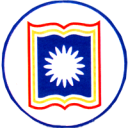 BMB
Diagnosis of Hemolytic Anemia
Hemoglobin electrophoresis. This test looks at the different types of hemoglobin in your blood. It can help diagnose the type of anemia you have.
Osmotic fragility test. This test looks for red blood cells that are more fragile than normal. These cells may be a sign of hereditary spherocytosis (an inherited type of hemolytic anemia).
Testing for glucose-6-phosphate dehydrogenase (G6PD) deficiency. 
Bone Marrow Tests to check the number and type of cells in the bone marrow.
Tests for Other Causes of Anemia
Because anemia has many causes, you may have tests for conditions such as:
Kidney failure
Lead poisoning
Vitamin or iron deficiency
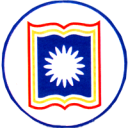 BMB
Treatment of Hemolytic Anemia
Treatment will depend on the type, cause, and severity of the hemolytic anemia, age, overall health, and medical history.
Goals of Treatment
The goals of treating hemolytic anemia include:
Reducing or stopping the destruction of red blood cells
Increasing the red blood cell count to an acceptable level
Treating the underlying cause of the condition
Treatments for hemolytic anemia include:
Blood transfusions: To replenish RBC shortage.
Medicines: To improve some types of hemolytic anemia, especially autoimmune hemolytic anemia (AIHA). 
Corticosteroid medicines, such as prednisone, to stop or limit the ability of immune system to make antibodies against RBC.
Plasmapheresis  to removes antibodies from the blood. 
Surgery to remove their spleens
Bone marrow transplant to replace damaged stem cells with healthy ones.
Lifestyle changes  to prevent inherited types of hemolytic anemia. 
Reference: http://www.nhlbi.nih.gov/health/health-topics/topics/ha/
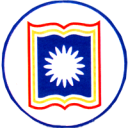 BMB
Thalassemia?
The word thalassemia is derived from the greek word of thalassa meaning Mediterranean SEA and haima meaning blood. But it was recognized as a clinical entity by Dr. Cooley and Dr. Pearl in 1925.
Thalassemias are genetic blood disorders in which the body cannot make enough normal hemoglobin due to defect in genes coding for one or more hemoglobin chains and the life span of RBC is much shorter (10-15 days) than normal. This leads to gradual and progressive anemia. 
Causes
Hemoglobin has two kinds of protein chains: alpha globin and beta globin. When these genes are missing or altered by mutation, thalassemia occurs.
Gene responsible for production of heamoglobin: 
HBA1 and HBA2 genes for alfa globin and HBB gene for beta globin.
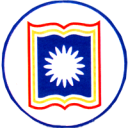 BMB
Hemoglobin
Hemoglobin are a tetrameric chromo protein consisting of none protein prosthetic group, Heam and the globular protein, Globin. The Hbs are different depending on the poly peptide chains. This are-
Hemoglobin A (Hb A): It comprises about 97% of hemoglobin of adults RBC consisting of two alpha (α ) chains and two beta (β ) chains. The alpha chain contains 141 amino acids and the beta chain 146.
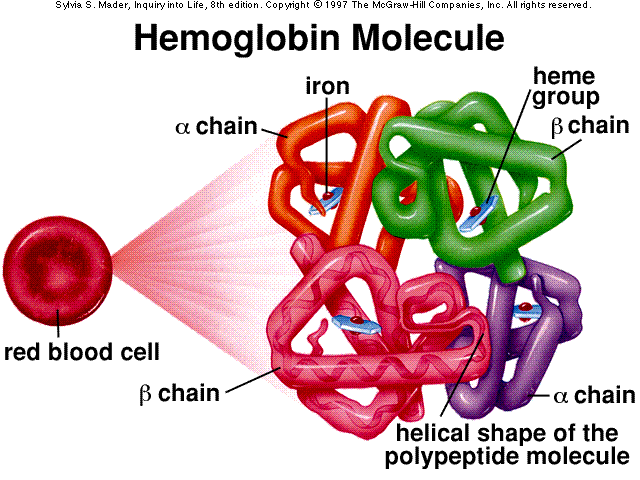 Hemoglobin
Hemoglobin A2 (Hb A2): It is the minor Hb comprising about 3% of hemoglobin in the adult RBC which consist of 2 alpha and 2 delta (δ ) chains of 146 amino acids like beta chain. The Hb A2 is elevated in some type of thalassemia.
 
Hemoglobin F (Hb F): It is a fetus hemoglobin consisting of 2 alpha and 2 gamma (ϒ) chains of 146 amino acids like beta chain. At term Hb F accounts for 70-90% of the total Hb but it falls rapidly to 25% at 1 month and 5% at 6 months. The Hb F is elevated in some type of thalassemia.
 
Embryos hemoglobin: It consist of 2 alpha like zeta (ϛ) chains and 2 beta like epsilon (ε) chains arising shortly after conception. In course of development, ϛ is replaced by α and ε is replaced by ϒ and then β.
Classification of Thalassemia
Thalassemia includes disorders affecting the alpha hemoglobin chain genes and the beta hemoglobin chain gene. It is two types-
Alpha Thalassemia;  Four genes are involved in making the alpha globin part. Alpha thalassemia occurs when one or more of these genes  is variant or missing. 
(i) Silent carrier state. This is the one-gene deletion alpha thalassemia condition. People with this condition are hematologically normal. 
(ii) Mild alpha-thalassemia. These patients have lost two alpha globin genes. They have small red cells and a mild anemia. 
(iii) Hemoglobin H disease. These patients have lost three alpha globin genes. Normally, beta chains pair only with alpha chains. With three-gene deletion alpha thalassemia, however, beta chains begin to associate in groups of four, producing an abnormal hemoglobin, called "hemoglobin H" that cannot carry oxygen properly and damages the RBC membrane, accelerating cell destruction. Patients with this condition have a moderate to severe anemia.
(iv) Hydrops fetalis. This condition results from the loss of all four alpha globin genes.  The gamma chains produced during fetal life associate in groups of four to form an abnormal hemoglobin called "hemoglobin Barts". Most people with four-gene deletion alpha thalassemia die in utero or shortly after birth.
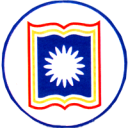 BMB
2. Beta Thalassemia :  Two genes are involved in making the beta globin part of hemoglobin.  Unlike alpha thalassemia, beta thalassemia rarely arises from the complete loss of a beta globin gene. It occurance and severity depends on whether one or both of two genes are variant. 
There are two type of beta thalassemia
B0 thalassemia- the affected gene makes essentially no beta globin protein 
B+ thalassemia- the production of beta chain protein is lower than normal, but not zero.
On the basis of severity, it is of 3 types:
(i) Thalassemia minor, or thalassemia trait. This condition results from the defect in one of two beta genes with a variably reduced production of beta globin. These patients are clinically well, and are usually only detected through routine blood testing.
(ii) Thalassemia intermedia or Mild Cooley anemia. This condition results from the defect in both beta genes with a reduced production of beta globin. Patients with thalassemia intermedia have significant anemia, but are able to survive without blood transfusions.
(iii) Thalassemia major or Cooley anemia. This condition results from the defect in both beta genes with no production of beta globin. Patients with this condition have severe anemia and needed chronic blood transfusions to survive.
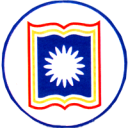 BMB
Symptoms of Thalassemia?
The signs and symptoms depend on the type and severity of thalassemia. Some babies show signs and symptoms of thalassemia at birth, while others may develop signs or symptoms during the first two years of life. Some people who have only one affected hemoglobin gene don't experience any thalassemia symptoms.
Thalassemia symptoms include:
Fatigue
Weakness
Pale appearance
Yellow discoloration of skin (jaundice)
Facial bone deformities
Slow growth
Abdominal swelling
Dark urine
Enlarged spleen
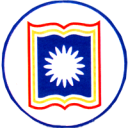 BMB
Complications of Thalassemias:
Heart and Liver Diseases: Heart disease caused by iron overload due to blood transfusions is the main cause of death in people who have thalassemias. Heart disease includes heart failure, arrhythmias (irregular heartbeats), and heart attack.
 
Infection: Among people who have thalassemias, infections are a key cause of illness and the second most common cause of death. People who have had their spleens removed are at even higher risk because they no longer have this infection-fighting organ.
 
Osteoporosis: Many people who have thalassemias have bone problems, including osteoporosis (OS-te-o-po-RO-sis). This is a condition in which bones are weak and brittle and break easily.
Diagnosis and Treatment
Thalassemias can be diagnosed using the following tests
Complete blood count (CBC): A CBC measures the amount of hemoglobin and the different kinds of blood cells. RBC count also indicates the status of hemoglobin. The normal range of RBC :
For women, 4.2 - 5.4, men, 4.7 - 6.1, children, 4.1 - 5.5 million/mcL.
hemoglobin electrophoresis to measure the types of hemoglobin in a blood sample. People who have thalassemias have problems with the alpha or beta globin protein chains of hemoglobin.  
Standard Treatment
Blood Transfusions: Transfusions of red blood cells are the main treatment for people who have moderate or severe thalassemias. This treatment gives healthy red blood cells with normal hemoglobin.
Iron Chelation Therapy: to remove excess iron from the body loading through blood transfusion. Two medicines are used for iron chelation therapy.
        Deferoxamine. And Deferasirox
Folic Acid Supplements. 
Blood and Marrow Stem Cell Transplant To replaces faulty stem cells with healthy ones from another person (a donor). 
Possible Future Treatments-Gene therapy: This will allow people who have thalassemias to make their own healthy red blood cells and hemoglobin.
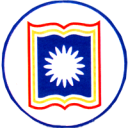 BMB
Sickle Cell Disease
Normally, RBC are round and flexible, travel freely through the narrow blood vessels. In Sickle cell disease an RBC sickled. It breaks down prematurely, leading to anemia.This condition is inherited in an autosomal recessive pattern, i.e. both copies of the gene in each cell have mutations. The parents of an individual with an autosomal recessive condition each carry one copy of the mutated gene, but they typically do not show signs and symptoms of the condition.
A 400 variants have been known. Four of them may causes serious effects specially in the homozygous state or in combination with other abnormal hemoglobin. 
Hb-C: It results from a mutation of one glutamic acid of the beta chain at position 6 by one lysine.
Hb-D: It results from a mutation of one glutamic acid of the beta chain at position 26 by one valine.
Hb-E: It results from a mutation of one glutamic acid of the beta chain at position 26 by one lysine. 
Hb-S: The most frequent variant is due to the mutation of one glutamic acid of the beta chain at position 6 by one valine.
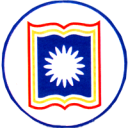 BMB
Cause of Sickle Cell Disease?
Mutations in the HBB gene on chromosome 11 that code for beta globin chain of hemoglobin cause sickle cell disease. 
Due to the mutation, an abnormal hemoglobin called Hb-S is formed that makes the protein more insoluble and deforms the cells giving a sickle shape. 
These irregularly shaped cells get stuck in the blood vessels and are unable to transport oxygen effectively, causing pain and damage to the organs.
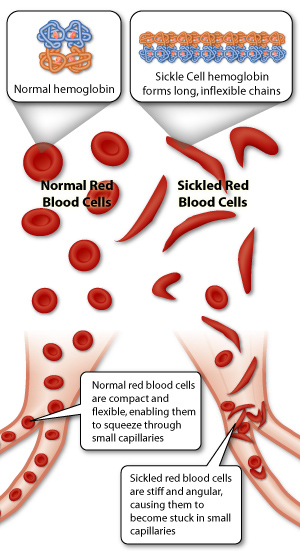 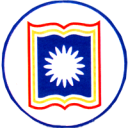 BMB
Types of sickle cell disease:
sickle cell Trait (Hb AS): People with sickle cell trait contain one copy of variant gene coding for Hb-S and one copy of normal gene. Generally they have no symptoms and live normal life.
Sickle cell anemia (Hb SS) : In sickle cell anemia, hemoglobin S replaces both beta-globin subunits in hemoglobin. 
sickle-hemoglobin C (HbSC): people with HbSC disease have hemoglobin S and hemoglobin C instead of beta-globin.  
Hemoglobin S-beta thalassemia (HbSBetaThal): Mutations producing hemoglobin S and beta  thalassemia together, results in HbSBetaThal disease. It is  two types e.g.  sickle β-thalassemia (Hb Sβ+-thalassemia and Hb Sβ°-thalassemia). 
Signs and symptoms of sickle cell disease usually seen in early childhood. Characteristic features of this disorder include
A low number of red blood cells (anemia), Repeated infections, Periodic episodes of pain, Pulmonary hypertension, Jaundice.
Organ damage, especially the lungs, kidneys, spleen, and brain.
Diagnosis of SCD?
Testing
Hematologic Testing
High-performance liquid chromatography (HPLC) 
Isoelectric focusing (IEF) 
Cellulose acetate and citrate agar electrophoresis
 Peripheral blood smear
Molecular Genetic Testing
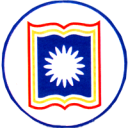 BMB
Treatment of SCD?
Babies and young children with sickle cell disease must take a daily dose of penicillin to prevent potentially deadly infections. 
Patients also take folic acid, which helps build new red blood cells.
Doctors advise people with sickle cell disease to get plenty of rest, drink lots of water, and avoid too much physical activity.
Blood transfusions that provide a patient with healthy red blood cells are a common treatment.
People with more severe cases of the disease can be treated with a bone marrow transplant. This procedure provides the patient with healthy red blood cells from a donor, ideally from a sibling.

References:
http://ghr.nlm.nih.gov/condition/pompe-disease
http://www.ncbi.nlm.nih.gov/books/NBK1261/
http://www.ninds.nih.gov/disorders/pompe/pompe.htm
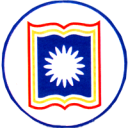 BMB